Taller sobre fundamentos de programación en R

Curso Ecosistemas Andino-Amazónicos
BECA CHRISTOPHER DAVIDSON &
SHARON CHRISTOPH

Oxapampa, Perú, febrero 7–9, 2019
Sitio en la red: http://rbasicsworkshop.weebly.com/
1. Introducción
Instructor(es)
J. Sebastián Tello 
Missouri Botanical Garden – Assistant Scientist

Iván Jiménez
Missouri Botanical Garden – Associate Scientist
Participantes
Lista de participantes
Participantes
Lista de participantes
Logística
3 días: 7 − 9 de febrero, 2019
cada día dos sesiones:
9:00 am − 12:45 pm y 3:00 pm − 7:00 pm
cada día dos recreos de 15 minutos:
11:00 am − 11:15 am y 5 pm − 5:15 pm

Materiales y sitio en la red: http://rbasicsworkshop.weebly.com/
Objetivo
El objetivo principal del taller es que los participantes conozcan y practiquen los conceptos básicos de programación en R, para que continúen utilizando y aprendiendo R independiente y eficientemente.
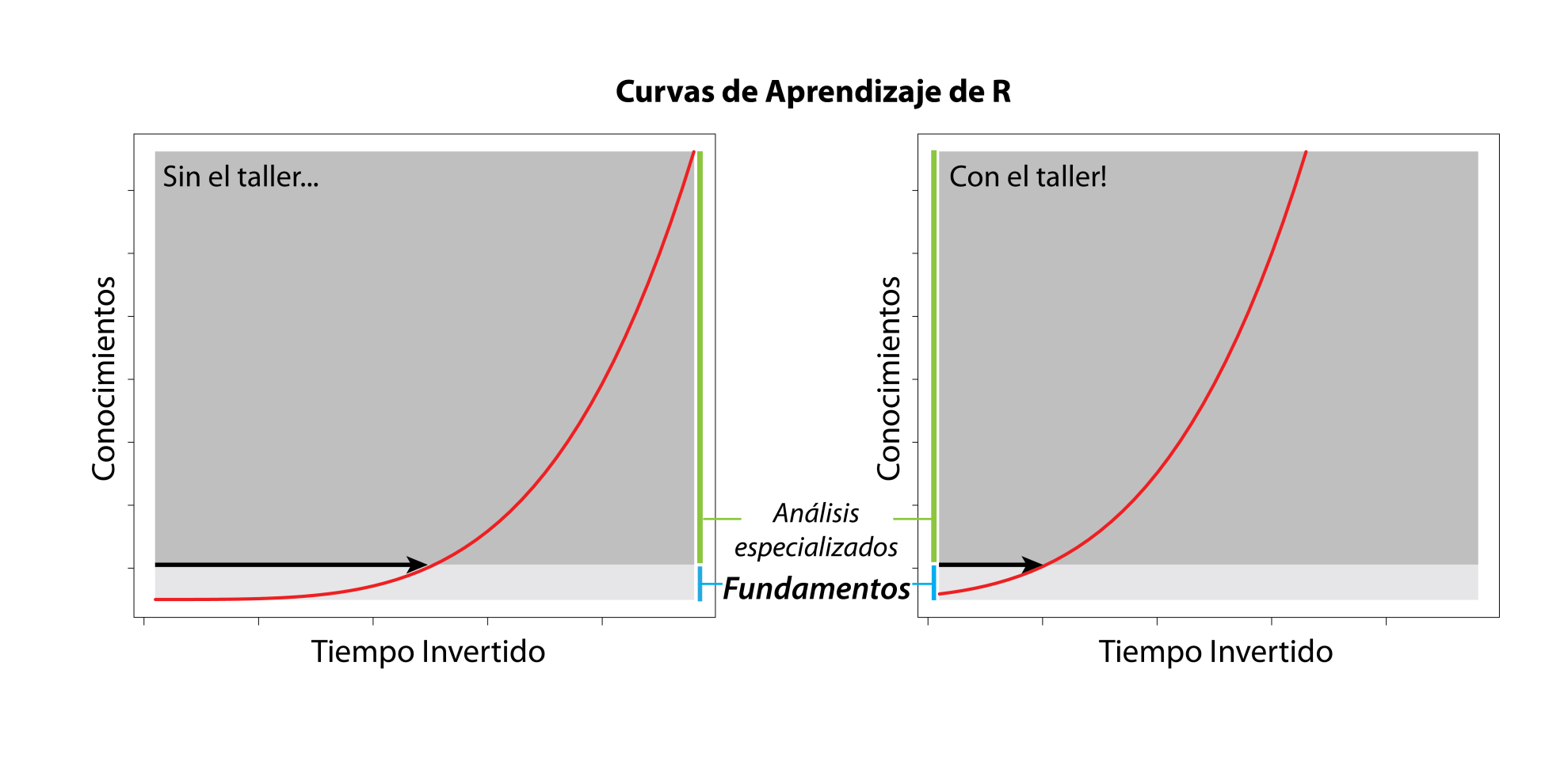 Objetivo
Dos cosas que este taller NO es:
1. Este taller no es para crear expertos en R.
2. Este taller no es sobre estadística u otras aplicaciones particulares de R.

Tres cosas que este taller SÍ es:
1. Este taller es una introducción al lenguaje de R.
2. Este taller es para aprender sobre programación.
3. Este taller es intenso.
Contenidos
Día 1
1. Introducción
2. Funciones y argumentos
3. Objetos
4. Abrir y guardar archivos

Día 2
5. Generación de datos
6. Operadores
7. Manipulación de objetos – indexación
 Día 3
8. Gráficos 
9. Control de flujo
10. Escribir funciones
¿Qué es R?
R es un lenguaje y ambiente de programación para análisis estadísticos y gráficos. 

Lenguaje de programación porque esta diseñado para expresar (comunicar) procesos que pueden ser llevados a cabo por computadoras.

Ambiente porque es un sistema planeado y coherente de herramientas.
[Speaker Notes: R is a statistical computing environment for statistical computation and graphics, and it is a computer language designed for typical and possibly very specialized statistical and graphical applications. The software is available for unix/linux, Windows, and Macintosh platforms
under general public license, and the program is available to download from www.r-project.org. Thousands of contributed packages are also available as well as utilities for easy installation.]
¡R es cada vez más popular!
Investigadores en muchas áreas cada vez utilizan R más para su trabajo
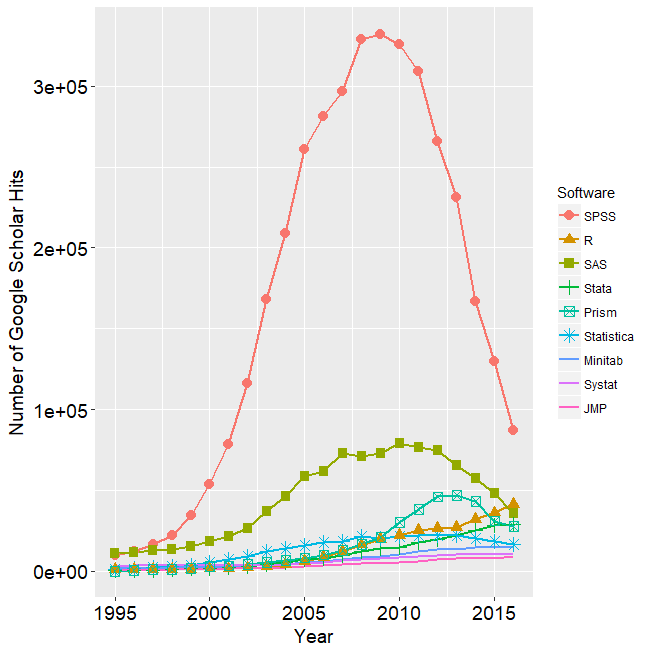 Fuente:
http://r4stats.com/articles/popularity/
[Speaker Notes: R is a statistical computing environment for statistical computation and graphics, and it is a computer language designed for typical and possibly very specialized statistical and graphical applications. The software is available for unix/linux, Windows, and Macintosh platforms
under general public license, and the program is available to download from www.r-project.org. Thousands of contributed packages are also available as well as utilities for easy installation.]
¿Por qué usar R?
1. R es (un lenguaje y ambiente) libre: R es proyecto GNU, y por lo tanto diseñado para:
i) ser utilizado sin costo algunoii) permitir la libre inspección/modificación del código
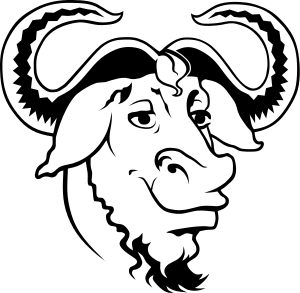 [Speaker Notes: R is a statistical computing environment for statistical computation and graphics, and it is a computer language designed for typical and possibly very specialized statistical and graphical applications. The software is available for unix/linux, Windows, and Macintosh platforms
under general public license, and the program is available to download from www.r-project.org. Thousands of contributed packages are also available as well as utilities for easy installation.]
¿Por qué usar R?
2. Gráficos y visualización: R tiene excelentes herramientas para crear gráficos de alta calidad.
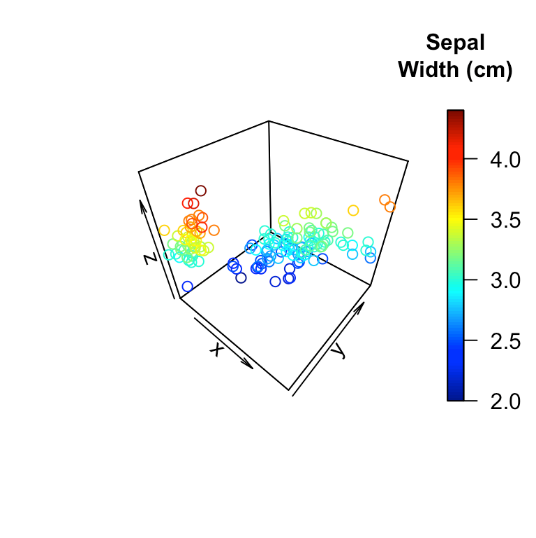 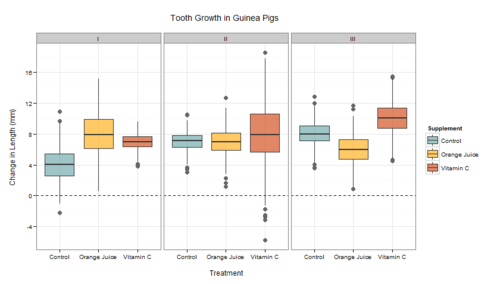 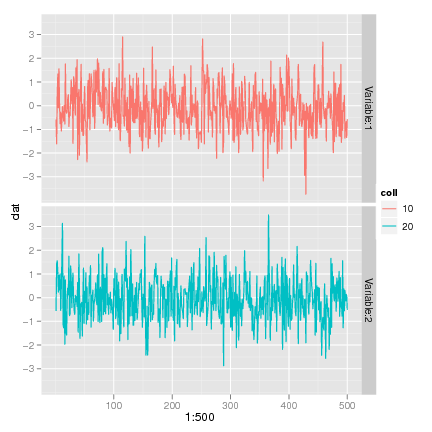 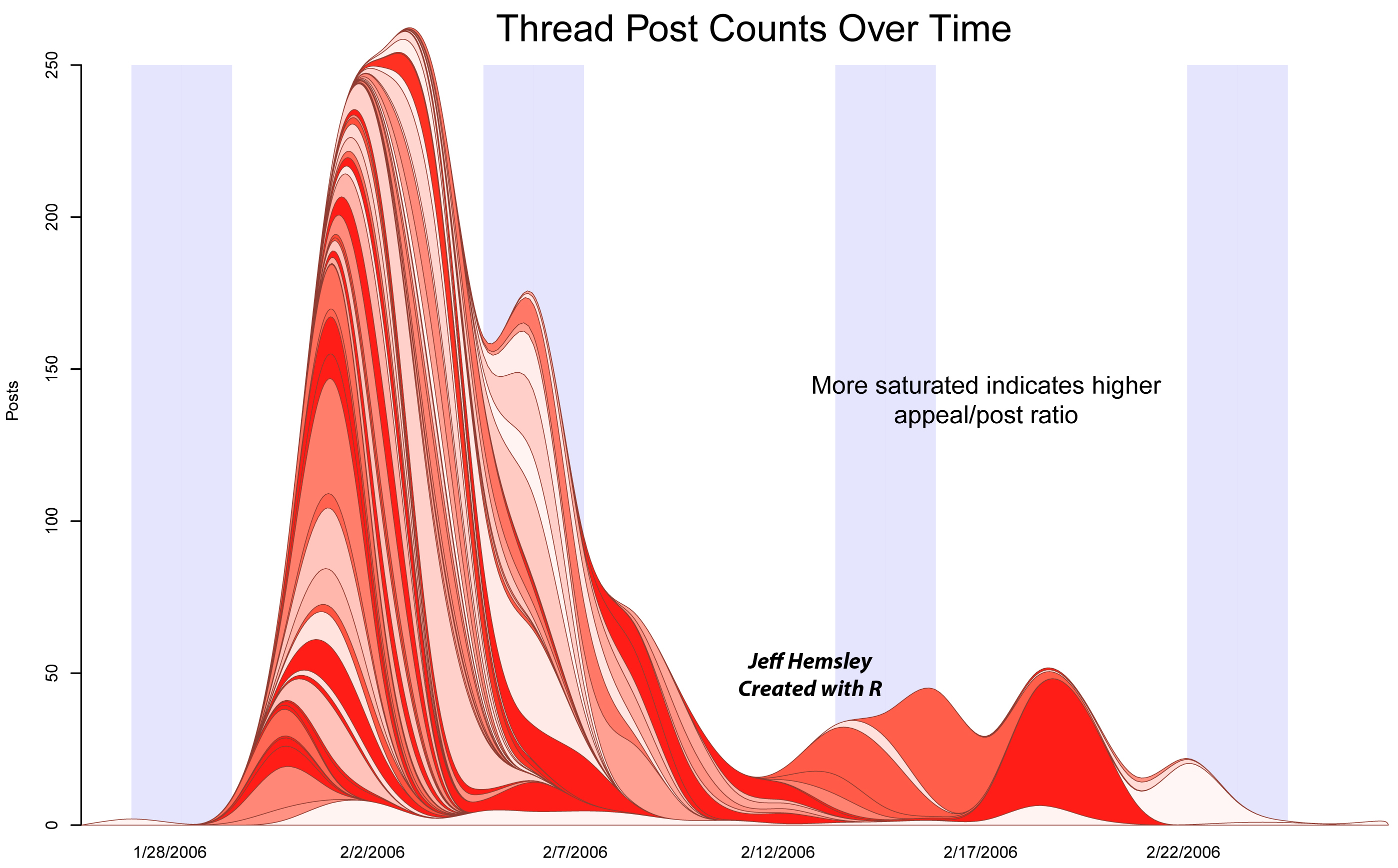 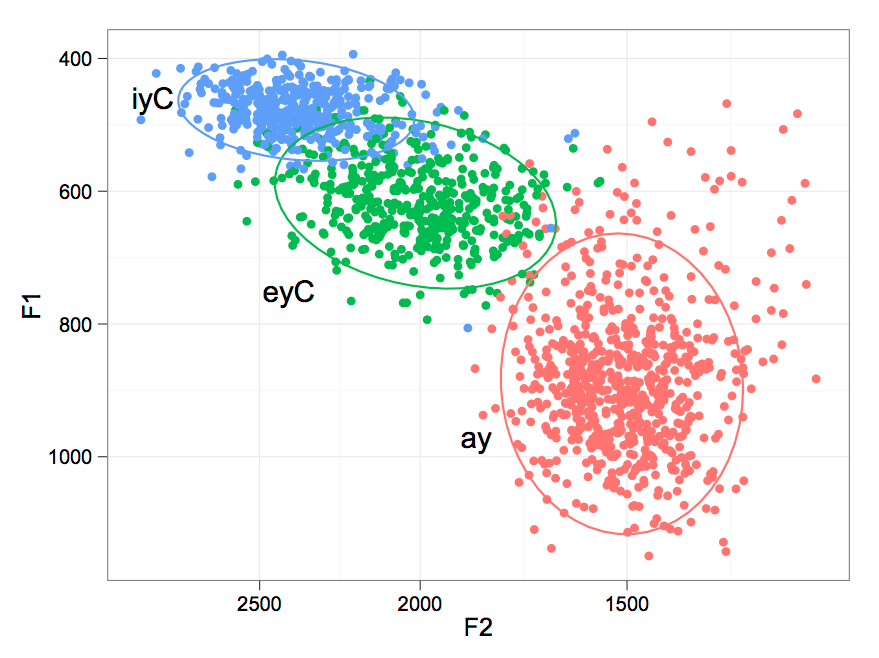 [Speaker Notes: R is a statistical computing environment for statistical computation and graphics, and it is a computer language designed for typical and possibly very specialized statistical and graphical applications. The software is available for unix/linux, Windows, and Macintosh platforms
under general public license, and the program is available to download from www.r-project.org. Thousands of contributed packages are also available as well as utilities for easy installation.]
¿Por qué usar R?
3. Amplia colección de herramientas estadísticas: miles de análisis estadísticos clásicos y modernos están disponibles en R.
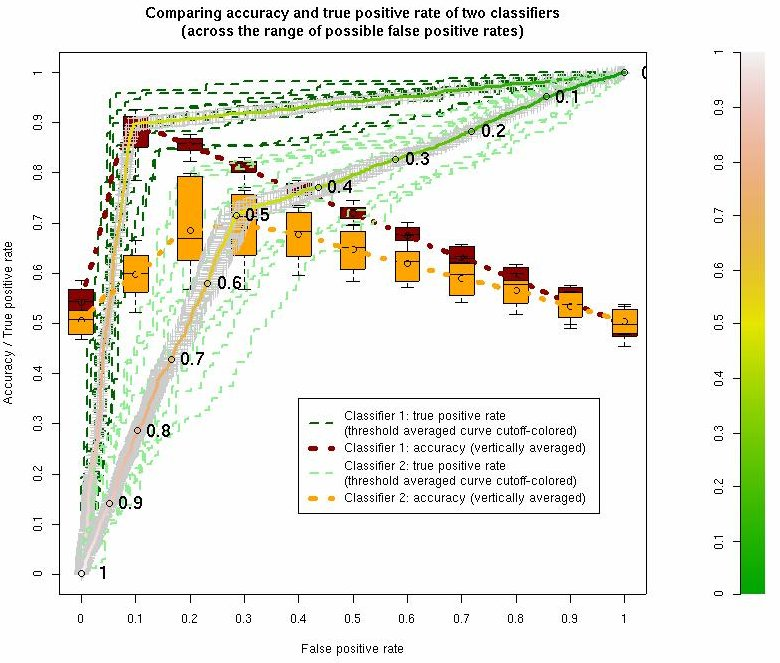 [Speaker Notes: R is a statistical computing environment for statistical computation and graphics, and it is a computer language designed for typical and possibly very specialized statistical and graphical applications. The software is available for unix/linux, Windows, and Macintosh platforms
under general public license, and the program is available to download from www.r-project.org. Thousands of contributed packages are also available as well as utilities for easy installation.]
¿Por qué usar R?
4. Acceso a técnicas en desarrollo o recientemente desarrolladas: muchas técnicas analíticas se han desarrollado en R y están disponibles en R inmediatamente después de ser desarrolladas.
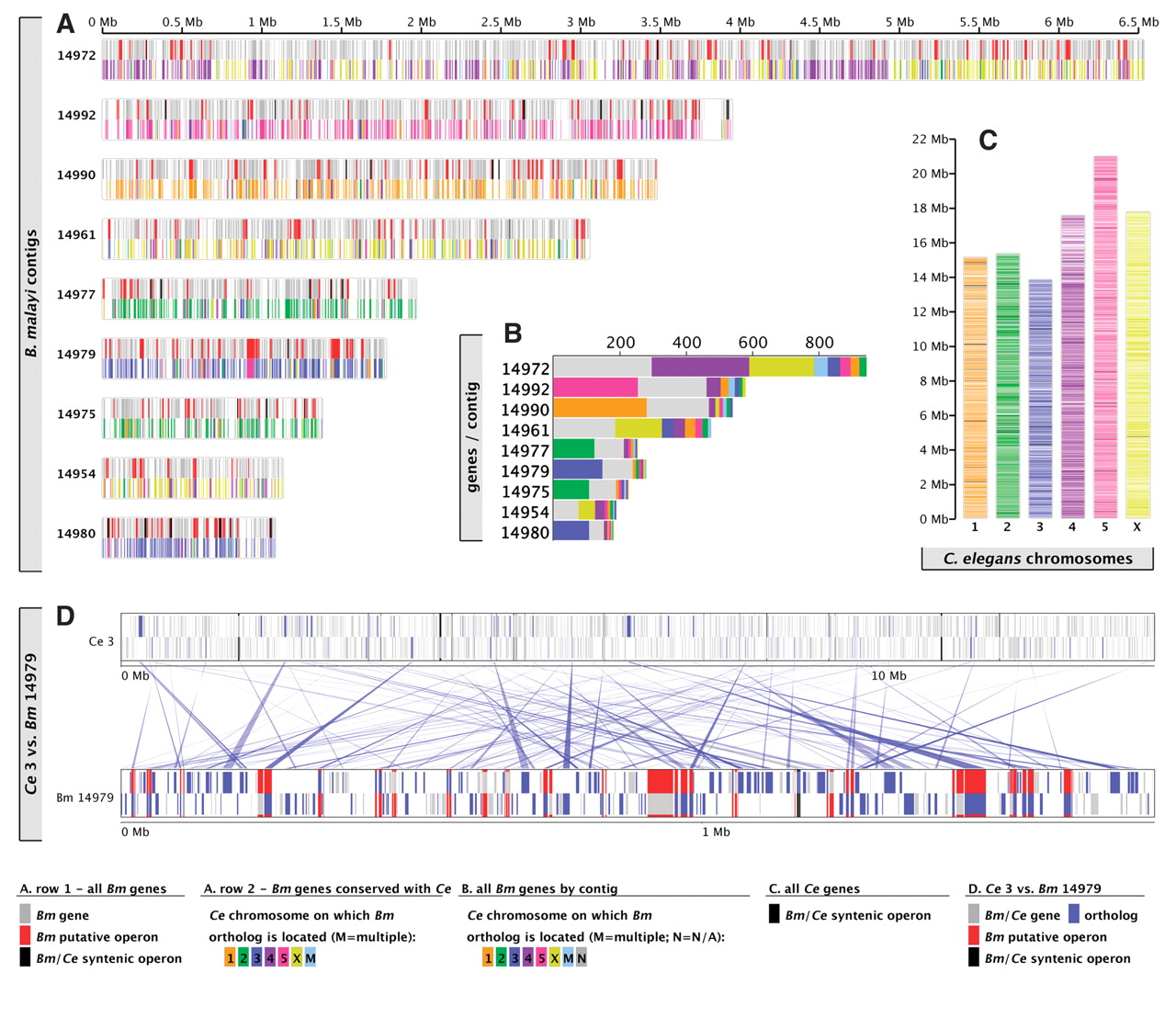 [Speaker Notes: R is a statistical computing environment for statistical computation and graphics, and it is a computer language designed for typical and possibly very specialized statistical and graphical applications. The software is available for unix/linux, Windows, and Macintosh platforms
under general public license, and the program is available to download from www.r-project.org. Thousands of contributed packages are also available as well as utilities for easy installation.]
¿Por qué usar R?
5. Posibilidades virtualmente sin límites: si no encuentra lo que necesita, es posible construirlo en R.
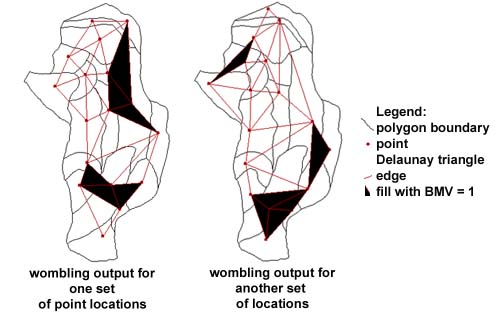 [Speaker Notes: R is a statistical computing environment for statistical computation and graphics, and it is a computer language designed for typical and possibly very specialized statistical and graphical applications. The software is available for unix/linux, Windows, and Macintosh platforms
under general public license, and the program is available to download from www.r-project.org. Thousands of contributed packages are also available as well as utilities for easy installation.]
Las 3 ventanas de R
Gráficos
Consola
Editor
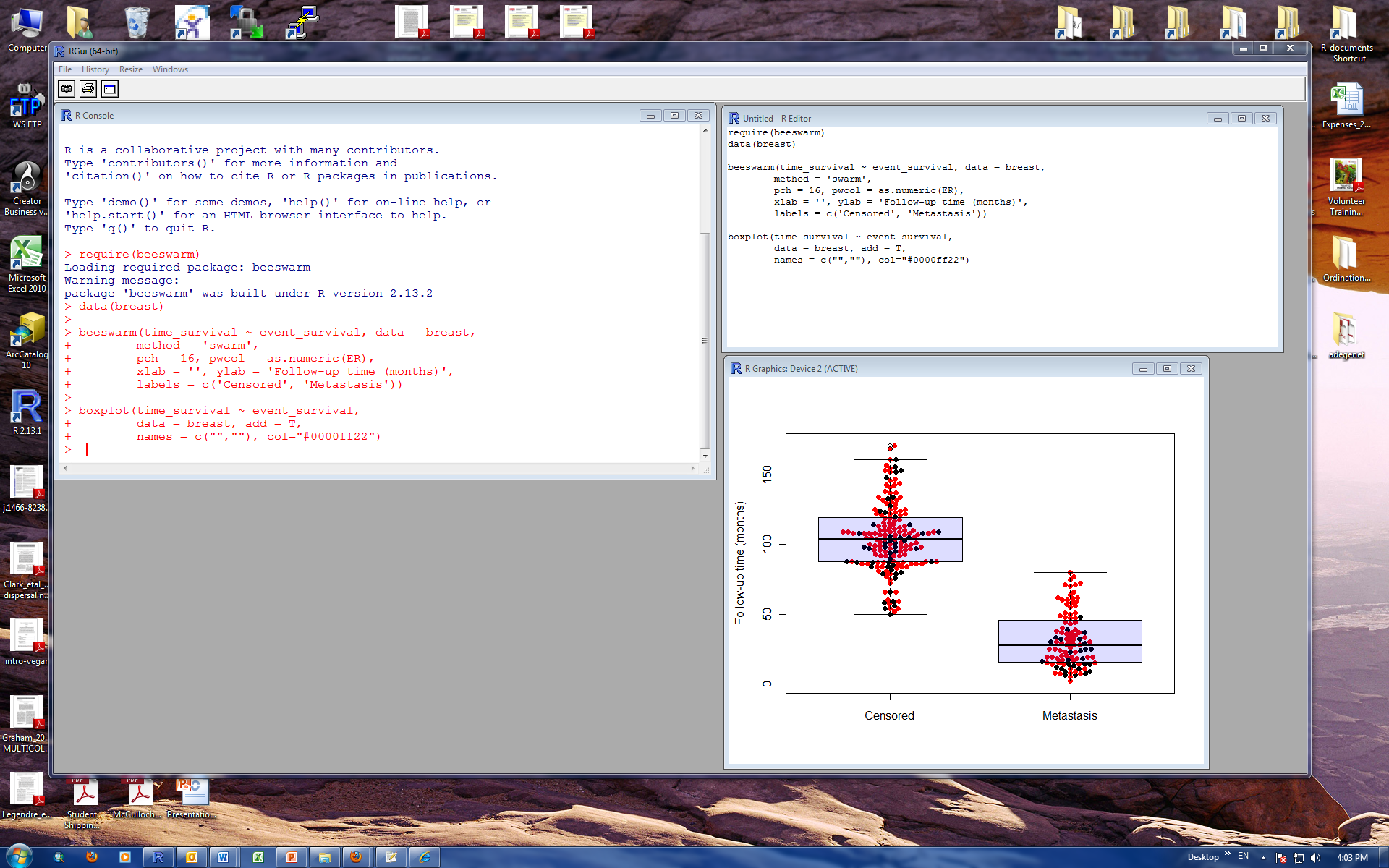 Ejercicio 1: una sesión preliminar en R
Objetivo: tener una experiencia preliminar y relajada utilizando R